England Lacrosse
Webinar
May 2020
EL actions
Consultation and Communication
Sport England
DCMS
Other sports Hockey, Cricket
Medical Advisory Panel
Bringing expertise in science, occupational health, consultant in Covid ward at hospital and GP
Advise and check on medical recommendations
Preparation
Documents and making sure messages are clear, simple and accurate
Check on Government guidelines continually
Documents
Assessment and Preparation of the playing environment
Risk Assessment
Venue checklist
Training Checklist
Participant Considerations
Return to Training Protocols
Return to Training Guidelines
Delivery and Management
Intent to Train form
Participant training register and checklist
Coaches Guidelines and how to set up an area
Documents
Infographics
Road Map
Players Poster
Coaches Poster
Activity Cards
Phase 2
Phase 3
Phase 4 Modified activity guidelines
Other
FAQ’s
Officials guidelines to follow around Phase 4
Correct as of May 29th and subject to change within Government guidelines
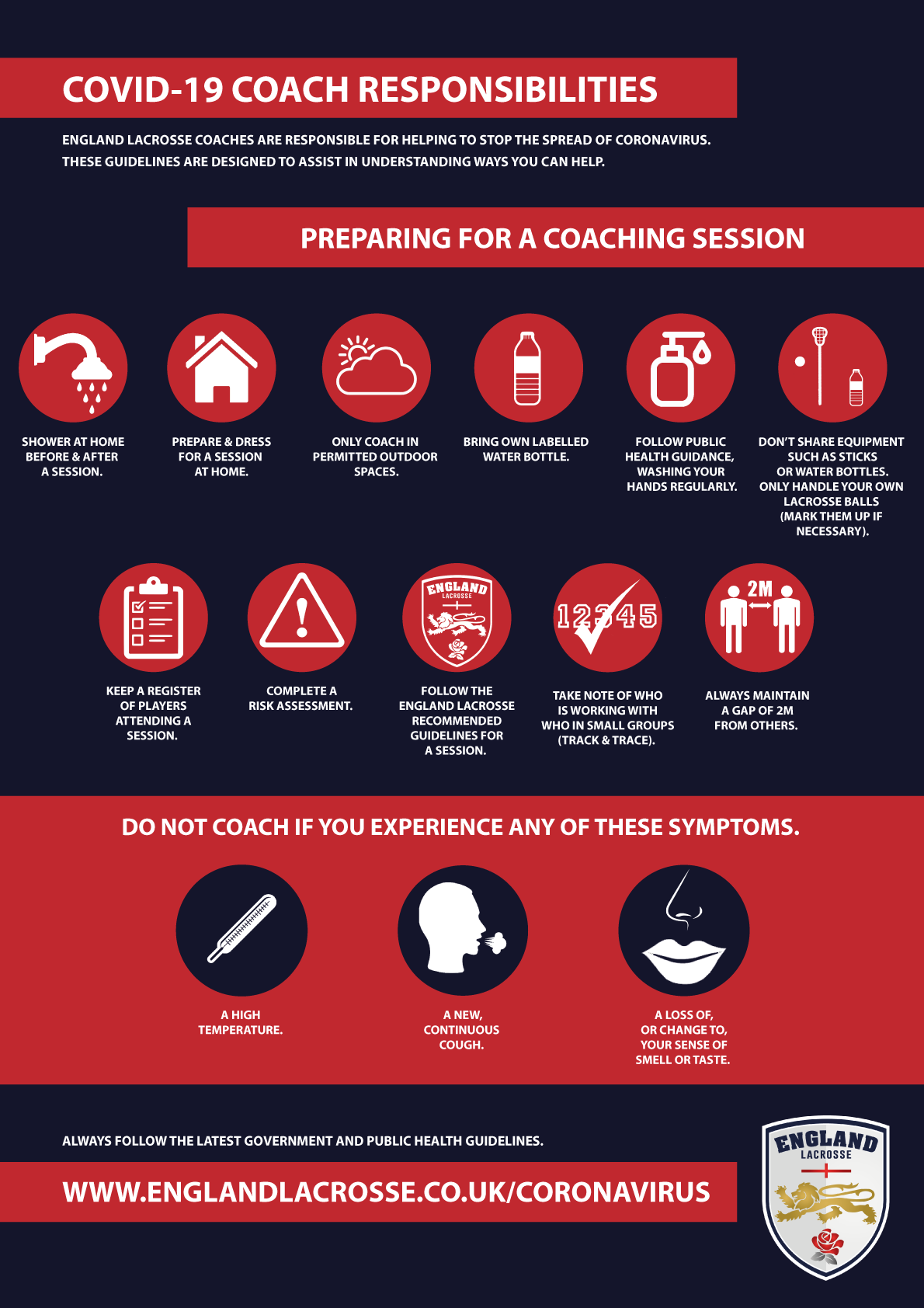 Correct as of May 29th and subject to change within Government guidelines